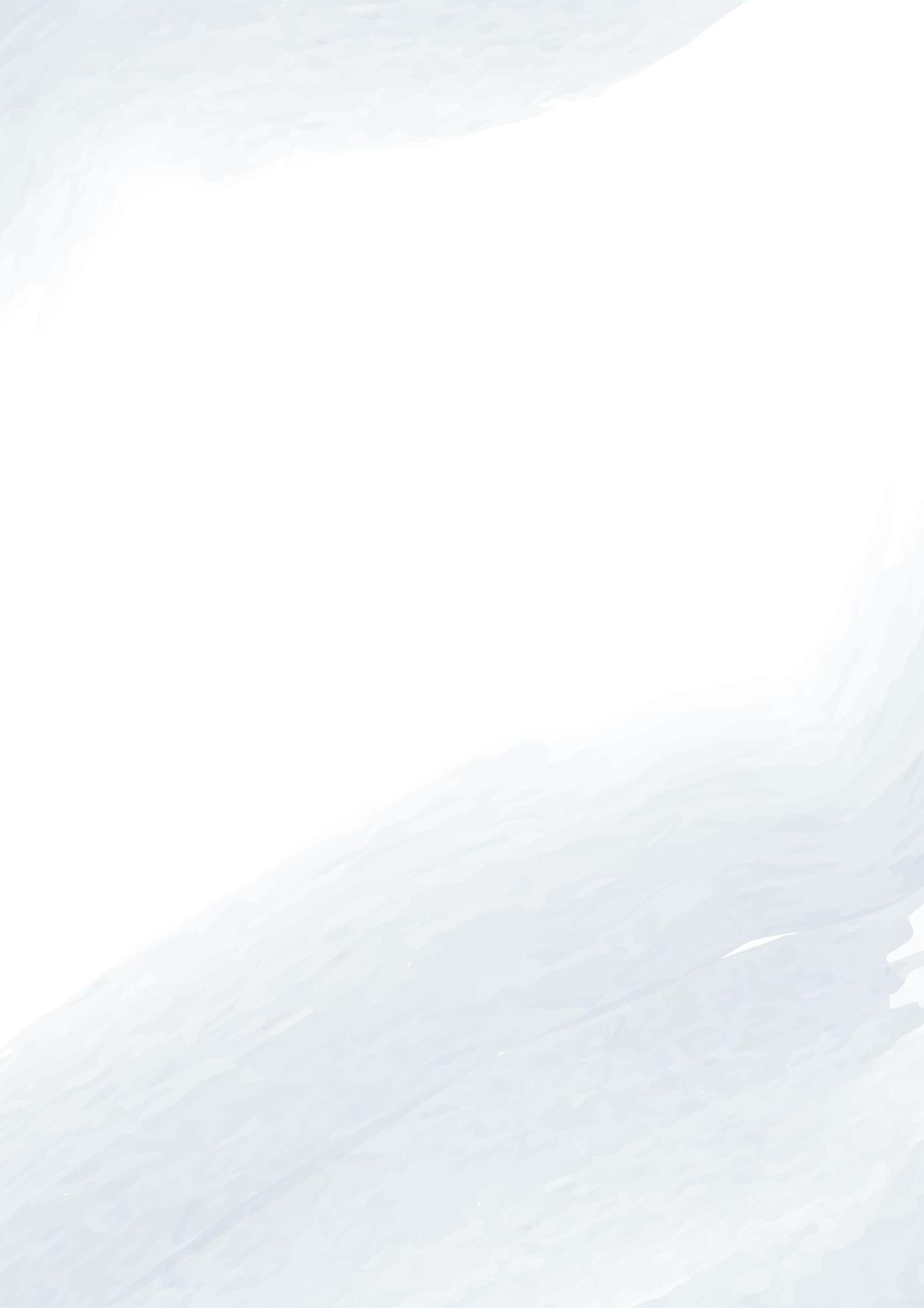 Meeting Agenda
Date
Subject
/           /
Topics
To-Do’s
Concert